English Disciplinary Knowledge Year 3
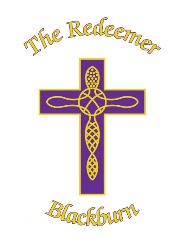 1
English Disciplinary Knowledge Year 3
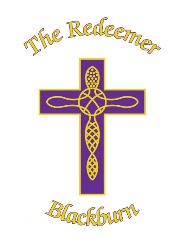 2
English Disciplinary Knowledge Year 3
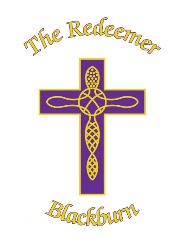 3
Maths Substantive Knowledge Year 3
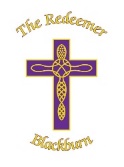 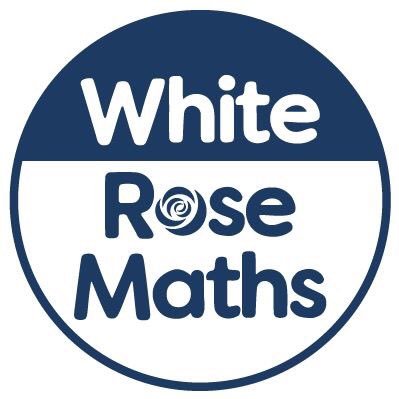 4
Maths Substantive Knowledge Year 3
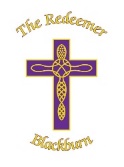 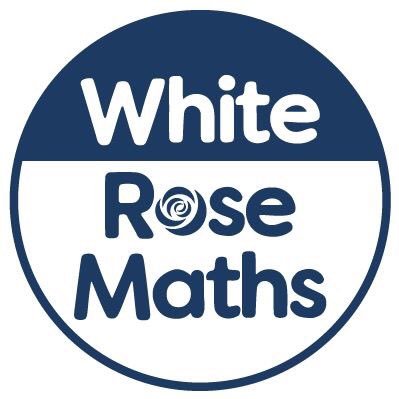 5
Maths Substantive Knowledge Year 3
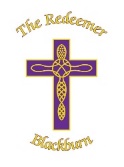 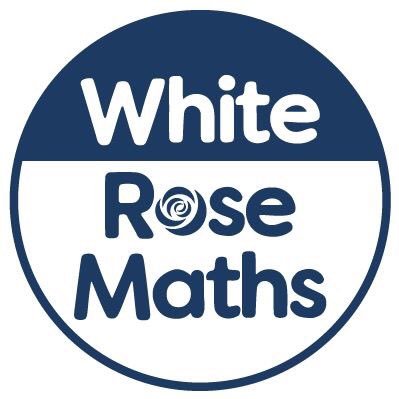 6
Year 3 Progression in Domains of Knowledge
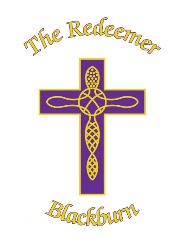 Year 3 Progression in Domains of Knowledge
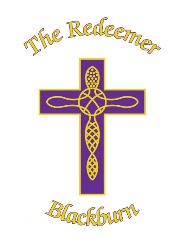 Year 3 Progression in Domains of Knowledge
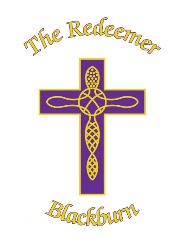 Year 3 Progression in Domains of Knowledge
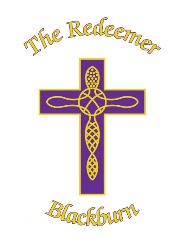 Year 3 Progression in Domains of Knowledge
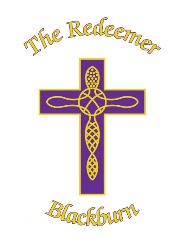 Year 3 Progression in Domains of Knowledge
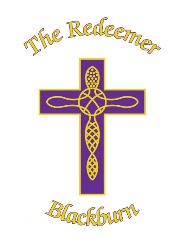 Year 3 Progression in Domains of Knowledge
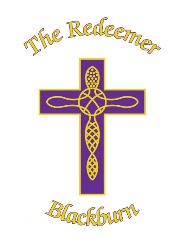 Year 3 Progression in Domains of Knowledge
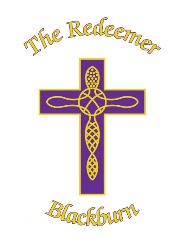 Year 3 Progression in Domains of Knowledge
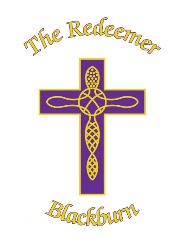 15